American Asian & Pacific Islander Celebration
at the 
RNC Spring Meeting
Special Guests
RNC Chairwoman Ronna Romney McDaniel
RNC Co-Chairman Bob Paduchik
Gov. Eddie Baza Calvo
Gov. Ralph Torres
Congresswoman Amata Radewagen
Utah Attorney General Sean Reyes
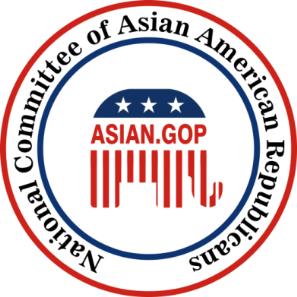 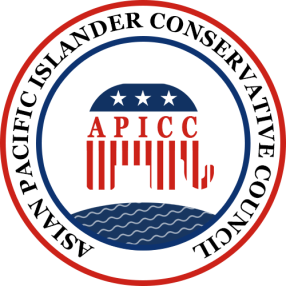 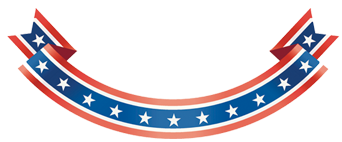 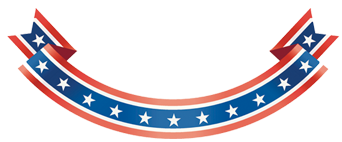 Honoring Conservative Asian & Pacific Island Leaders
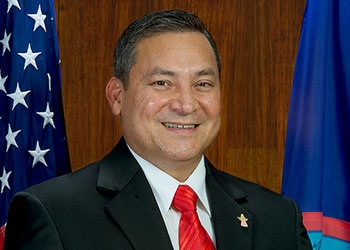 Honorable Eddie Baza Calvo, Guam

Governor of the United States Territory of Guam
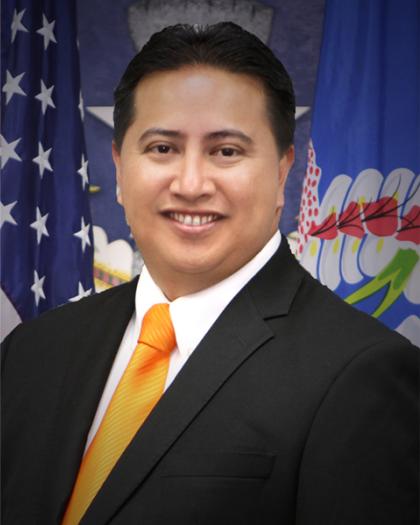 Honorable Ralph Torres, Northern Mariana Islands

Governor of the Commonwealth of the Northern Mariana Islands
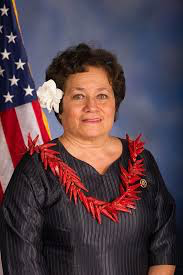 Hon. Amata Coleman Radewagen

U.S. Representative for American Samoa
RNC National Committeewoman for American Samoa
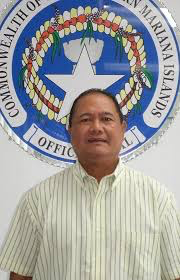 Mr. James Ada

RNC Chairman
Republican Party of the Commonwealth of the Northern Mariana Islands
Secretary, Department of Public Works CNMI
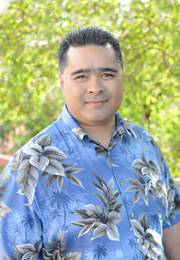 Mr. David Atalig

President of the CNMI San Diego Club
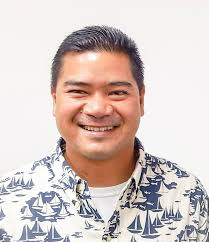 Rep. Ivan Blanco

Republican State Representative, 20th Commonwealth Legislature
 Commonwealth of the Northern Mariana Islands
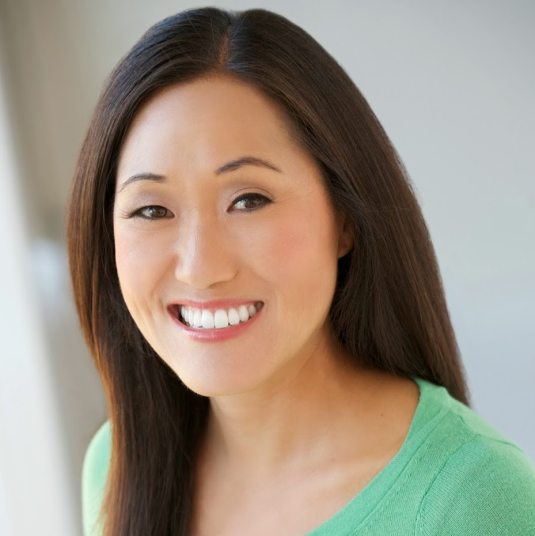 Ms. Jennifer Carnahan

Chairwoman of Minnesota Republican Party
Founder and General Manager of Primrose Park
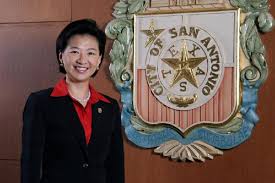 Ms. Elisa Chan

Former San Antonio Council Member
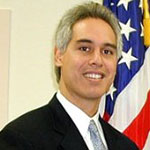 Hon. David Cohen

Former Deputy Assistant Secretary of the Interior
Chairman , National Asian Pacific Center on Aging 
Member of the President’s Advisory Commission on Asian Americans and Pacific Islanders
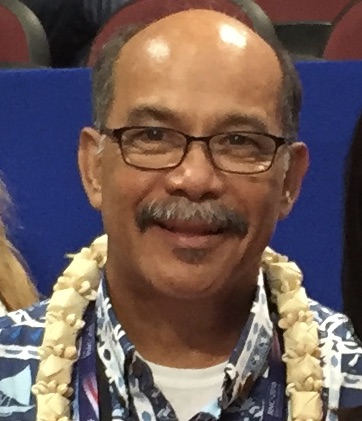 Mr. Victor Cruz

Chairman, the Republican Party of Guam (GOP)
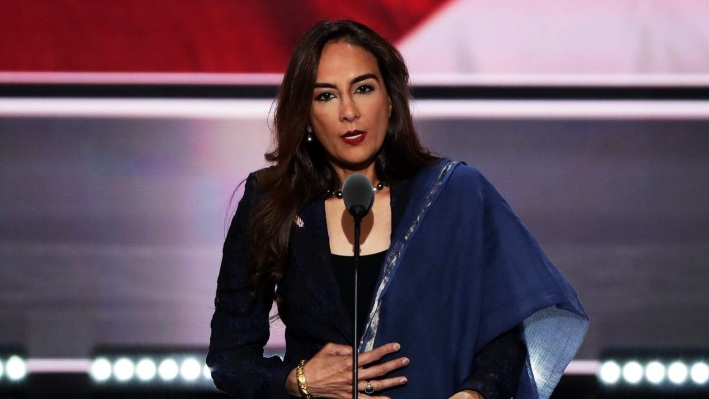 Ms. Harmeet K. Dhillon

Ms. Dhillon, is the Vice Chairman of the California Republican Party.  
In 2016, Ms. Dhillon, delivered a moving Sikh prayer during the 2016 Republican 
National Convention. Ms. Dhillon is presently being considered by the 
WH to lead the Justice Department’s Civil Rights Division
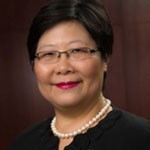 Dr. Helen Van Etten

A Director for Kansas Board of Regents 
Republican National Committeewoman
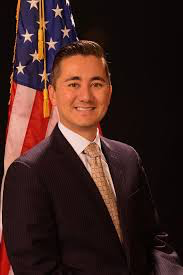 Hon. Chris Cate 

6th District Councilman, City of San Diego
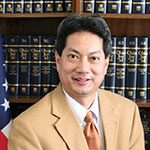 Hon. Ron Falconi

Mayor of Brunswick, first Filipino American Mayor in Ohio
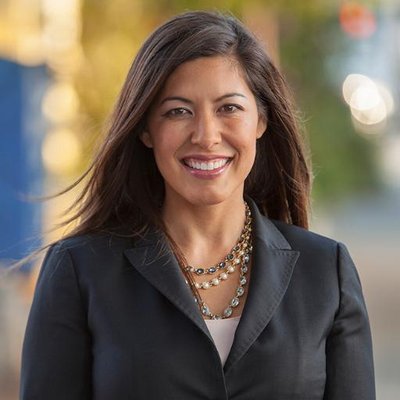 Ms. Denise Gitsham

Hispanic Coalitions Coordinator, Bush Cheney 2000, 1999-2000;
Associate Director, Office of Intergovernmental and Public Liaison, 
United States Department of Justice, 2004-2005;
Agency Liaison, The White House, Office of Agency Liaison, 2001.
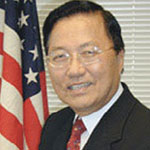 Dr. Paul Jhin

Asian American Outreach Committee Chair, 
LA County Republican Party; a long time grassroots Republican leader
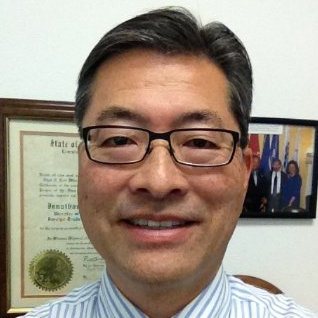 Mr. Jonathan Kaji
State of California Commission for Economic Development
Board of Governors, Japanese American National Museum
Member, Little Tokyo Community Council
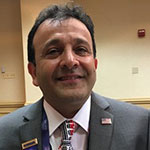 Mr. Hossein Khorram

Vice Chair, USO of the Northeast
 founder, American Middle Eastern Coalition for Trump
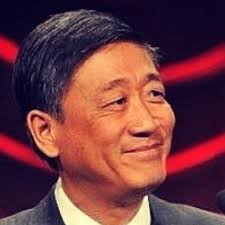 Mr. George Leing

RNC National Committeeman for Colorado
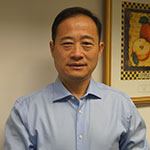 Mr. Cliff Zhonggang Li

Secretary, Asian Pacific Islander Conservative Council
Executive Director, National Committee of Asian American Republicans
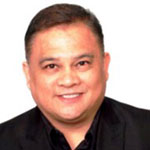 Pastor Herman Martir

President of Asian Action Network and Asian Prayer Network
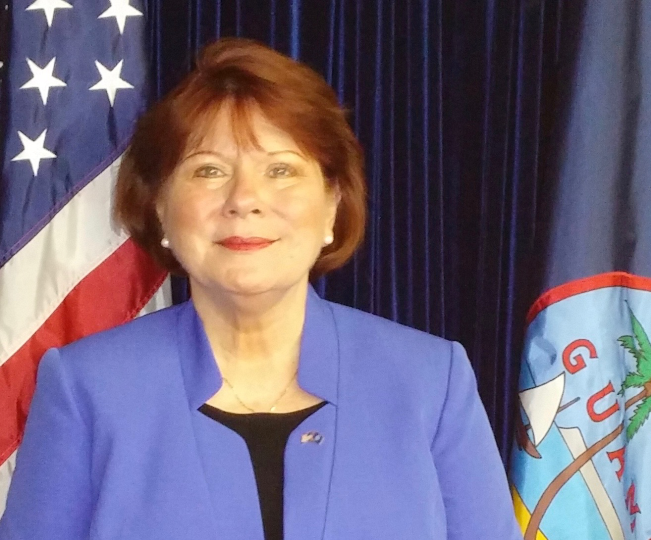 Ms. Margaret Metcalfe

The National Committeewoman of the Republican Party of Guam.
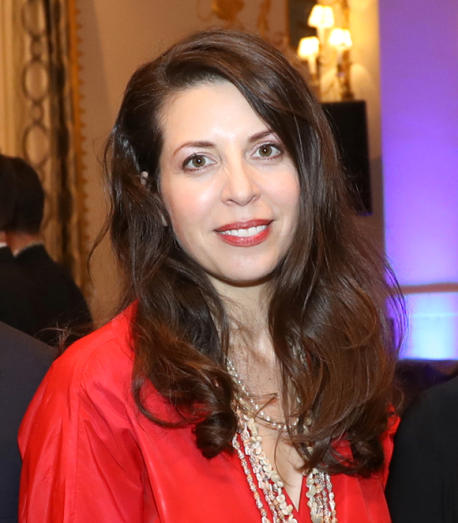 Ms. Monica Lee Morrill 

President, Republican Women of Somerset County Council
Regional Director, PA Federation of Republican Women
RNC Delegate 2016, top vote getter out of 15 candidates in her District
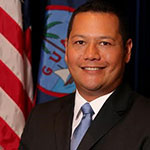 Mr. Jay Rojas

The National Committeeman of the Republican Party of Guam
the Administrator for the Guam Economic Development Authority
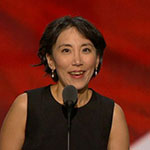 Dr. Lisa Shin

Lisa Shin has been in private practice, as an optometrist, for the past 20 years.
 She represented New Mexico as a national delegate and speaker, 
at the RNC Convention in 2016.
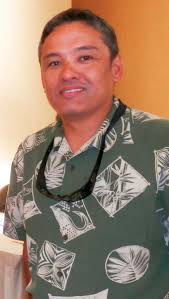 Mr. Alex Sablan

Vice President Asian & Pacific Islander Conservative Council
Vice President Tan Holdings Corporation
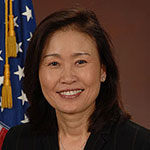 Hon. Michelle Park Steel

Member,  Orange County Board of Supervisors 
former member of the California State Board of Equalization
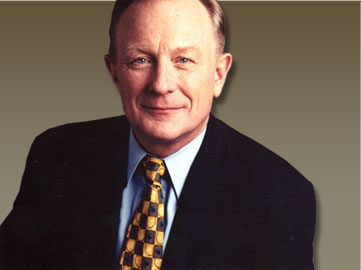 Mr. Shawn Steel

Republican National Committeeman from California
past Chairman of the California Republican Party (GOP)
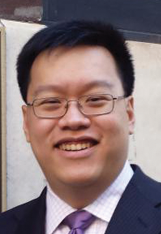 Mr. Oliver Tan

Director of Coalitions, New York Republican State Committee
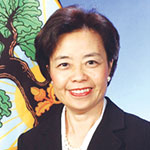 Dr. Marina Tse

The President of the International Education and Leadership 
Foundation; former Deputy Assistant Secretary of the US Department 
of Education from 2001 to 2005
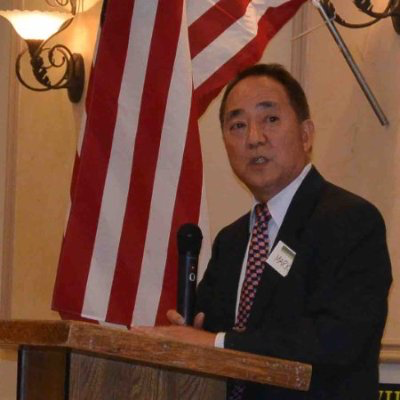 Mark Tsuneishi

City Commissioner - Torrance, CA
Founder, Asian American Republicans
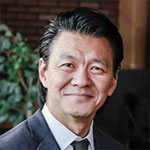 Mr. Derek Uehara

President, Uehara Financial Group, LLC; a 2015 candidate
 for Ward 4 of the Henderson, Nevada City Council
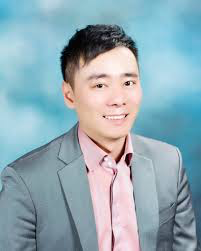 David Tian Wang

Founder, Chinese Americans For Trump
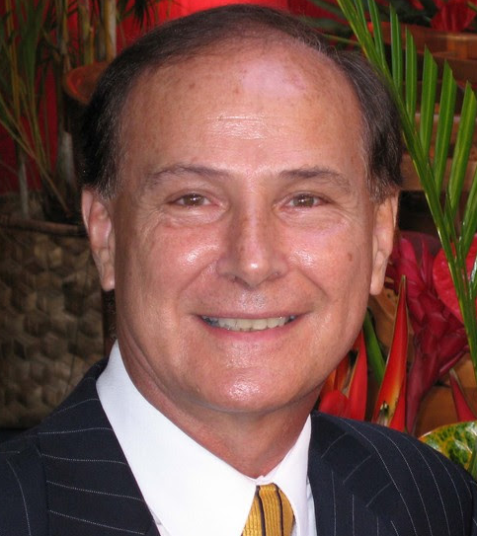 State Rep. Gene Ward, Ph. D.

RNC National Committeeman for Hawaii
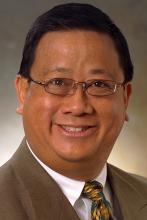 Mr. Earl Wong

Vice Chairman Asian Business Association of San Diego
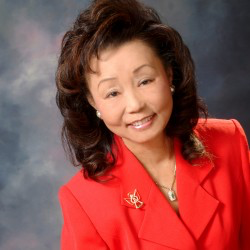 Ms. Sophie C. Wong

President/Founder, Asian American Republican Women Federated
President, Chinese for Christ Theological Seminary
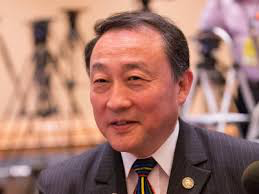 Mr. Solomon Yue Jr.

RNC National Committeeman for Oregon
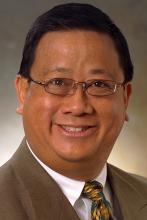 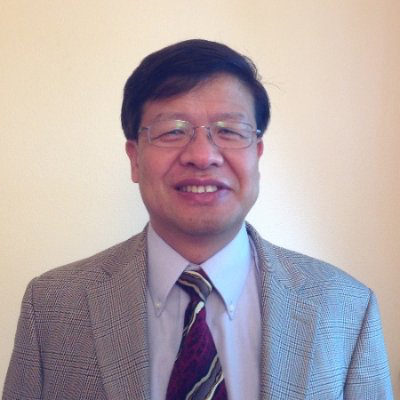 Mr. YuKong Zhao

President, Asian American Coalition for Education
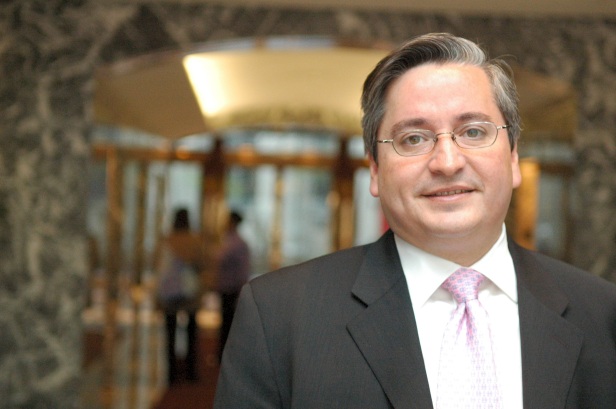 Hon. Juan Carlos Benítez

Former, Special Counsel for Immigration Related Unfair Employment Practices,
 U.S. DOJ, Civil Rights Division
President, Asian & Pacific Islander Conservative Council
President, Washington Pacific Economic Development Group